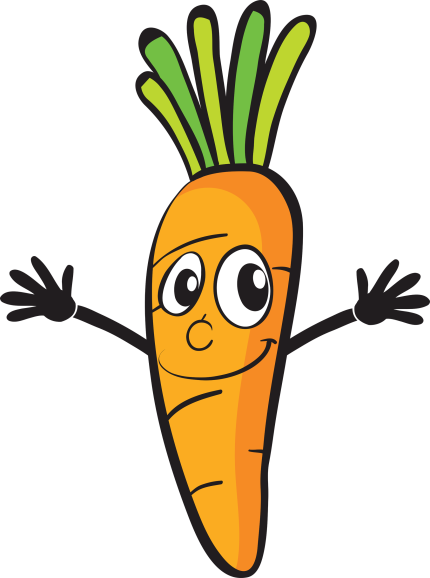 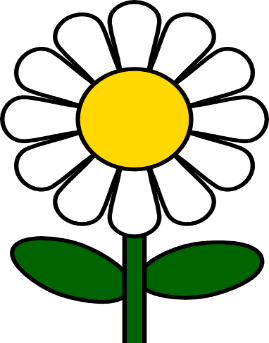 KĨ THUẬT
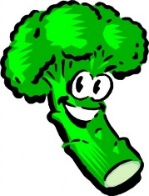 Bài 12: Trồng cây rau, hoa
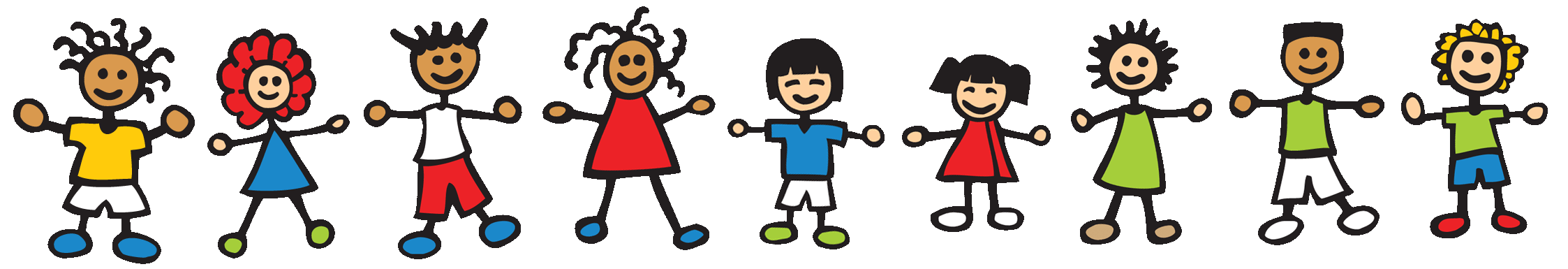 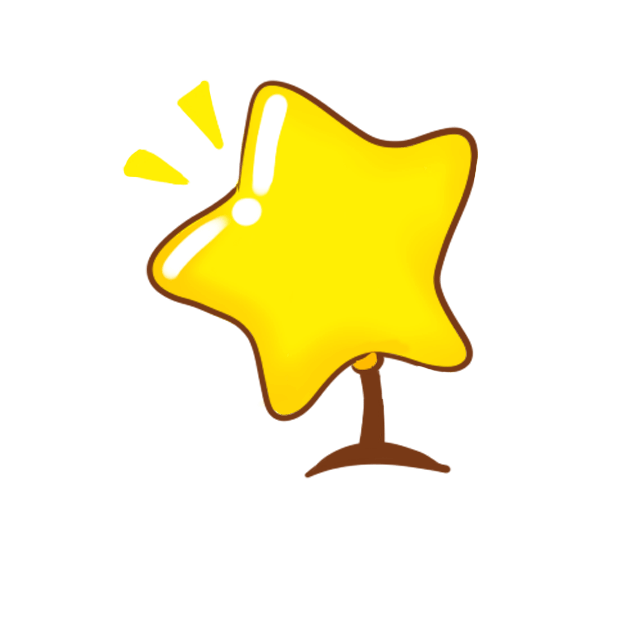 1
Khởi động
Điều kiện ngoại cảnh để cây sinh trưởng và phát triển tốt
 Nhiệt độ, ánh sáng, chất dinh dưỡng, đất, không khí.
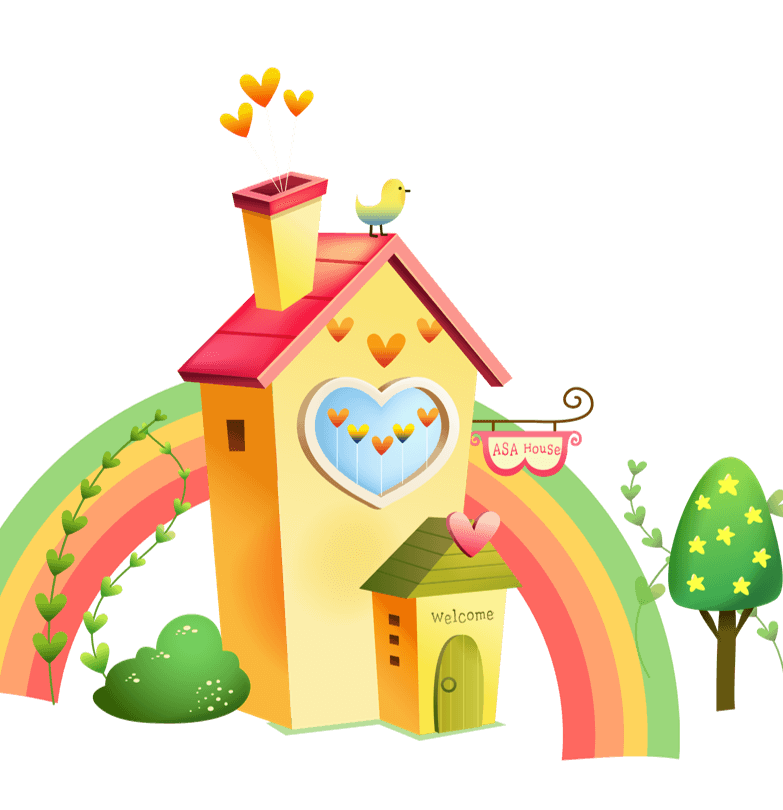 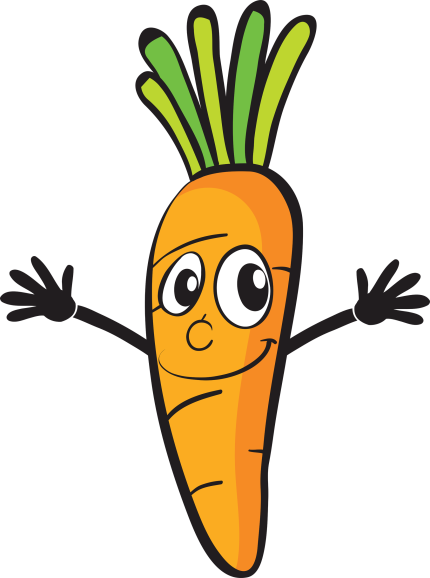 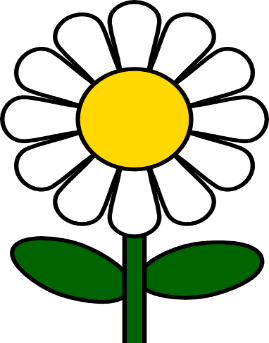 KĨ THUẬT
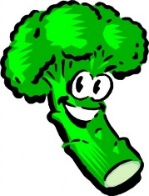 Bài 12: Trồng cây rau, hoa
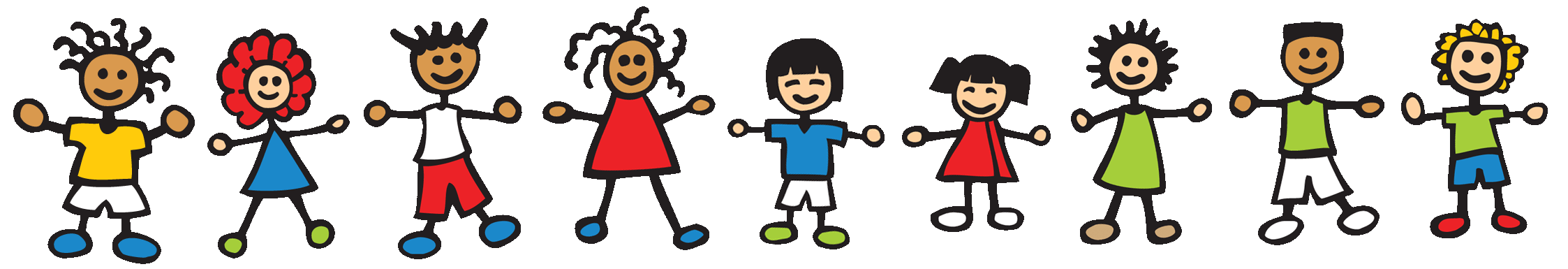 Yêu cầu cần đạt
HS nắm được quy trình trồng cây rau, hoa..
1
2
Có ý thức chăm sóc cây rau ,hoa đúng kĩ thuật.
HS thêm yêu thích môn học.
3
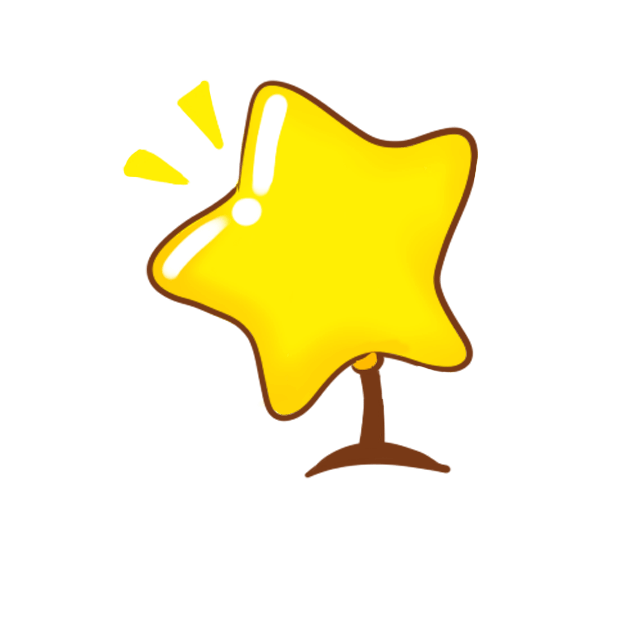 2
Khám phá
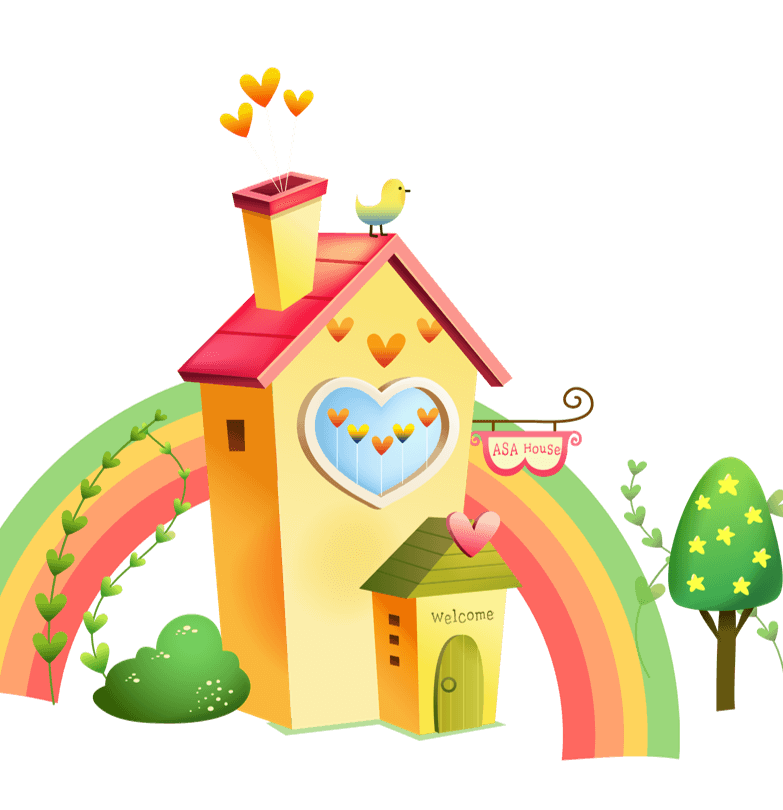 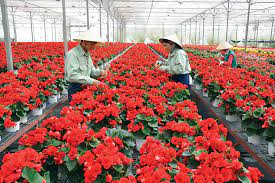 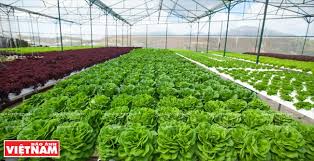 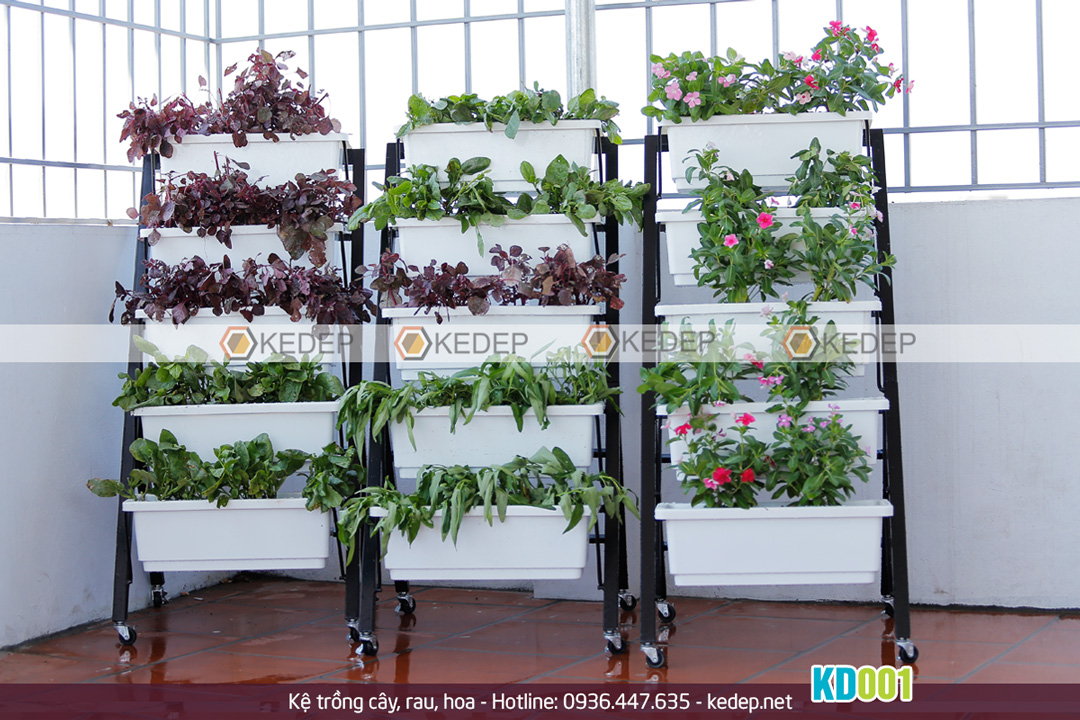 I. Vật liệu và dụng cụ
Để trồng cây rau, hoa chúng ta cần những vật liệu và dụng cụ gì ?
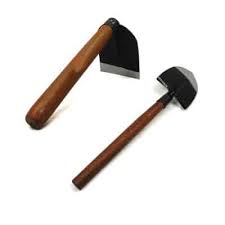 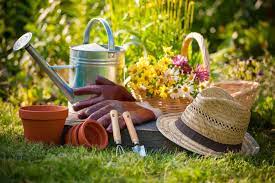 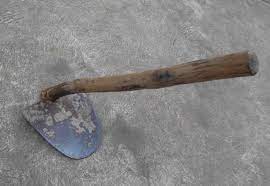 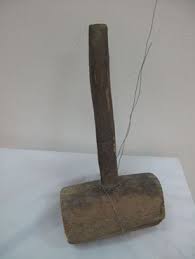 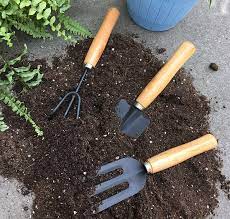 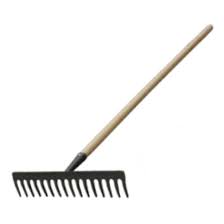 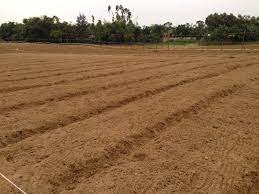 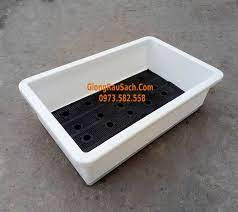 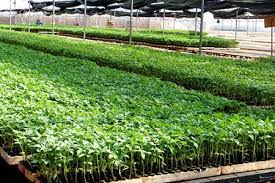 II. Quy trình thực hiện
1. Chuẩn bị :
Chọn cây đem trồng:
Khi chọn cây đem trồng, ta cần chọn những cây có tiêu chuẩn như thế nào?
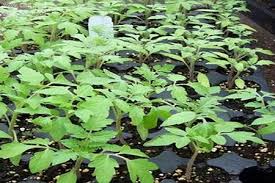 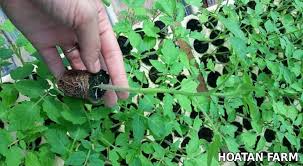 II. Quy trình thực hiện
+ Chọn cây khỏe, thân không bị cong queo, gầy yếu.
+ Chọn cây không bị sâu bệnh, đứt rễ, gãy ngọn.
Tại sao phải chọn cây theo hai tiêu chuẩn trên?
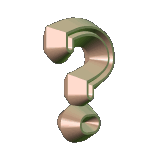 Cây con đem trồng phải mập, khỏe, không bị sâu, bệnh thì sau khi trồng mới nhanh bén rễ và phát triển tốt. Nếu trồng bằng cây con đứt rễ, cây sẽ chết vì không hút được nước và thức ăn.
b. Đất trồng
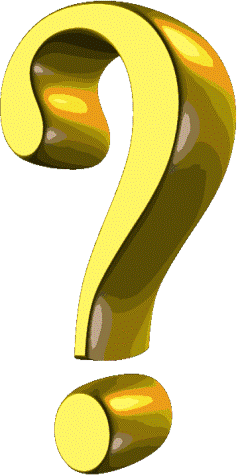 Nêu cách chuẩn bị đất trước khi trồng cây.
Làm nhỏ đất, nhặt sạch cỏ, gạch vụn, sỏi. Đối với trống cây trên luống cần phải san phẳng mặt luống. Đối với trồng cây trong chậu cần phải trộn một ít phân vào đất trước khi cho vào chậu.
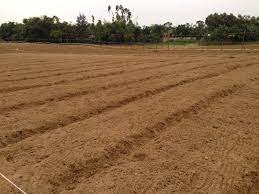 * Đất trồng cây trong chậu trộn với 1 ít phân chuồng ủ hoai mục hoặc phân vi sinh
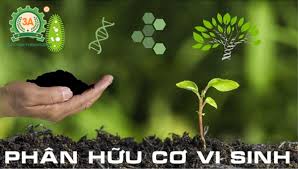 Lỗ ở dưới đáy chậu có tác dụng gì?
Lỗ ở đáy chậu để thoát nước giúp cây không bị úng nước
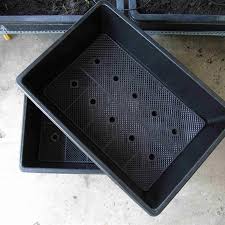 Lỗ ở đáy chậu
2. Quy trình kĩ thuật trồng cây trên luống:
Hãy quan sát hình kết hợp với sách giáo khoa
và nêu lên quy trình trồng cây trên luống.
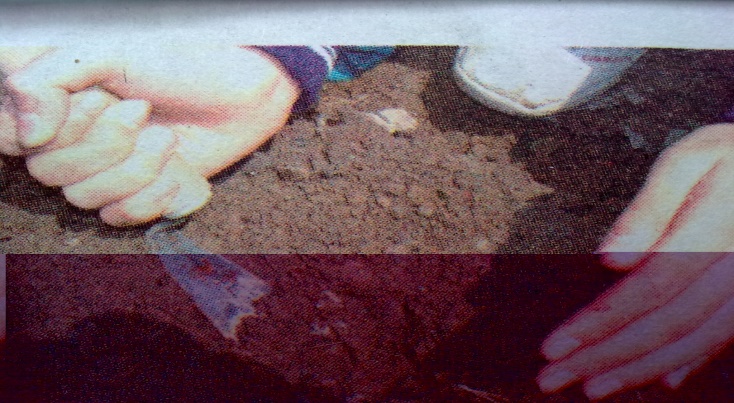 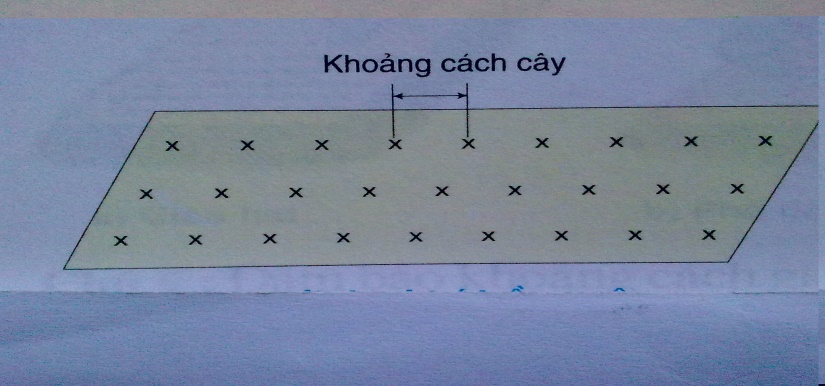 HÌNH 1
HÌNH 2
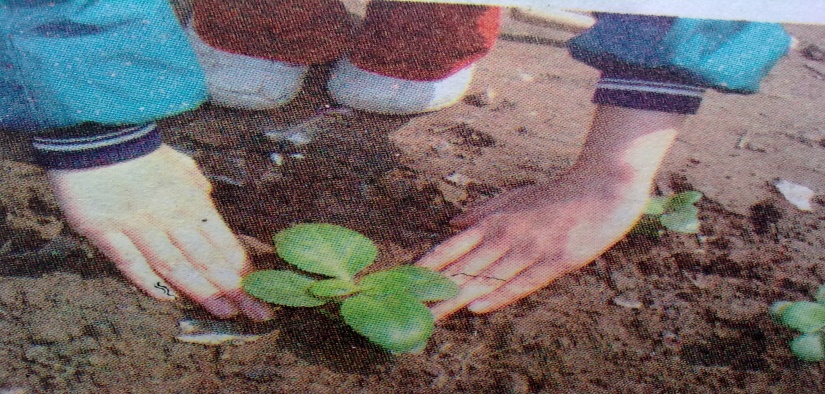 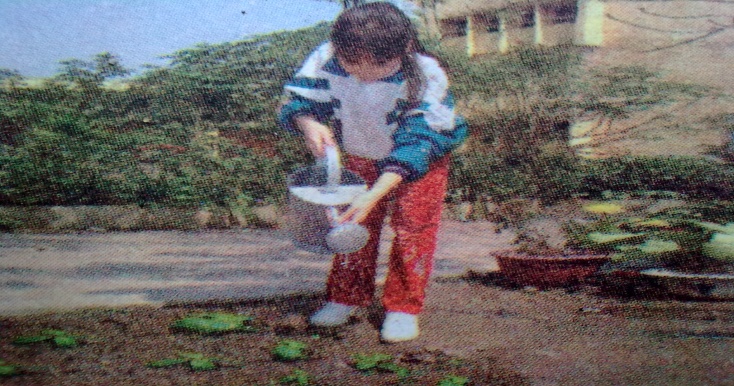 HÌNH 3
HÌNH 4
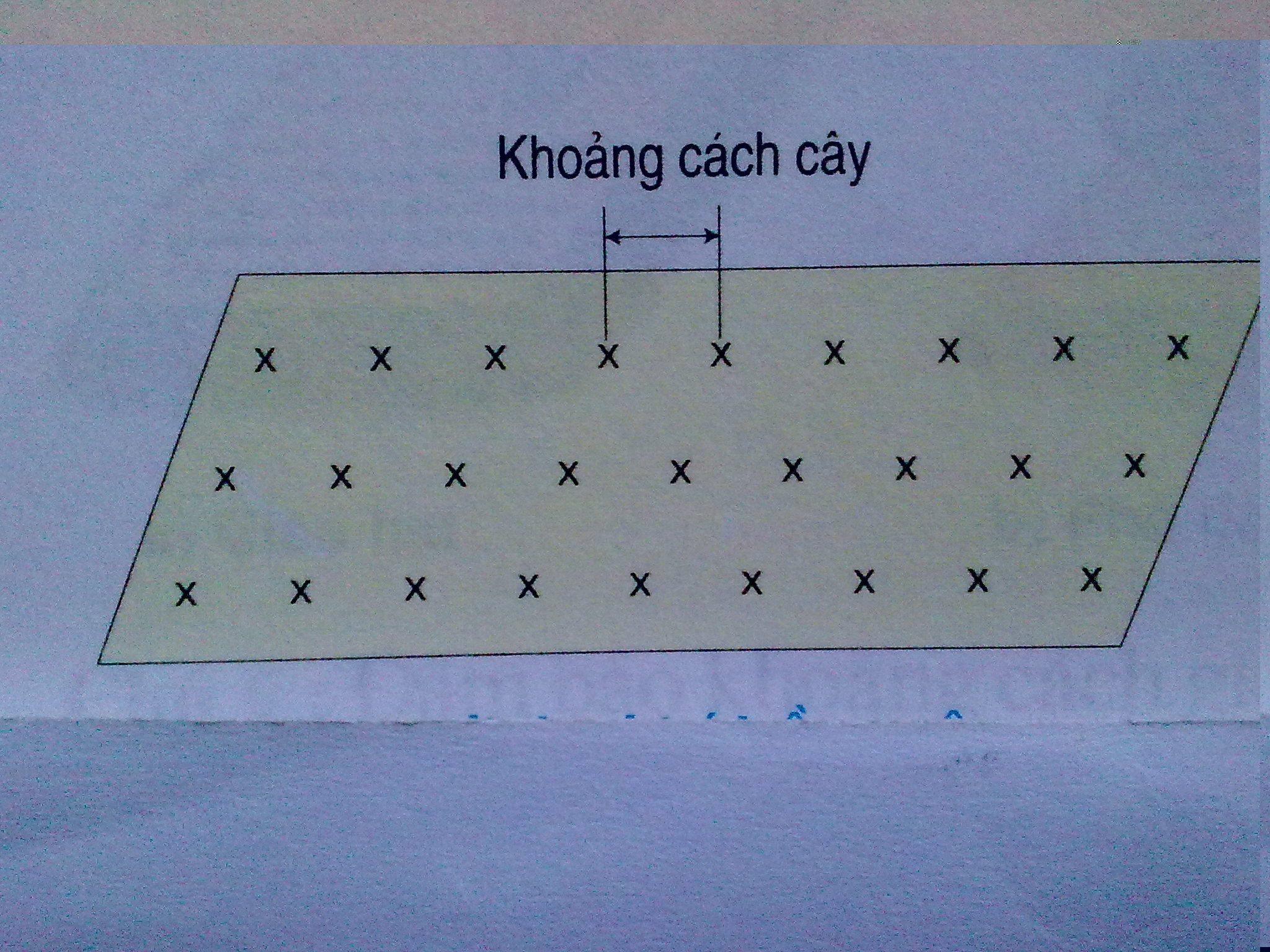 Bước 1: Xác định vị trí trồng cây.
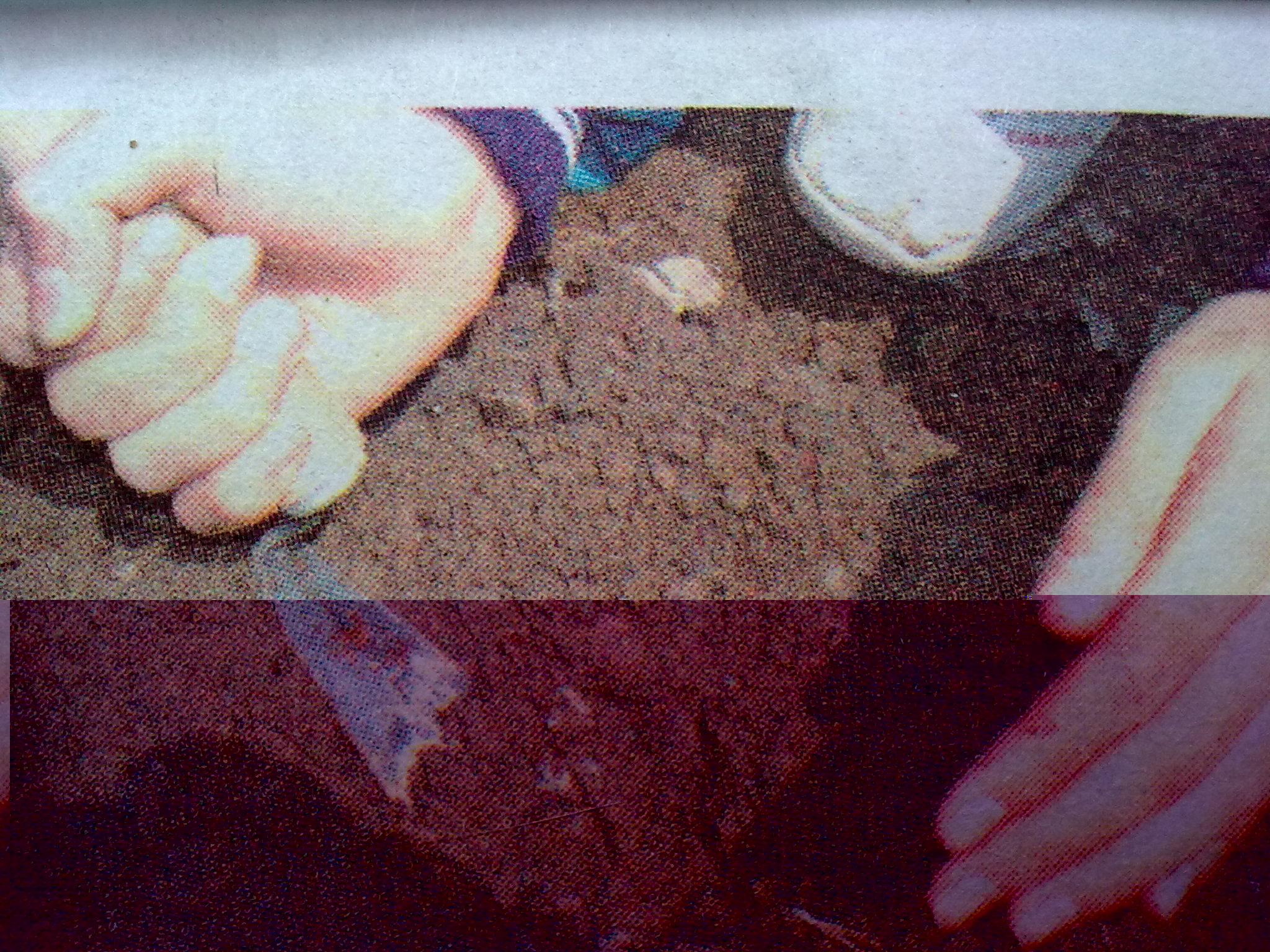 Bước 2: Đào hốc.
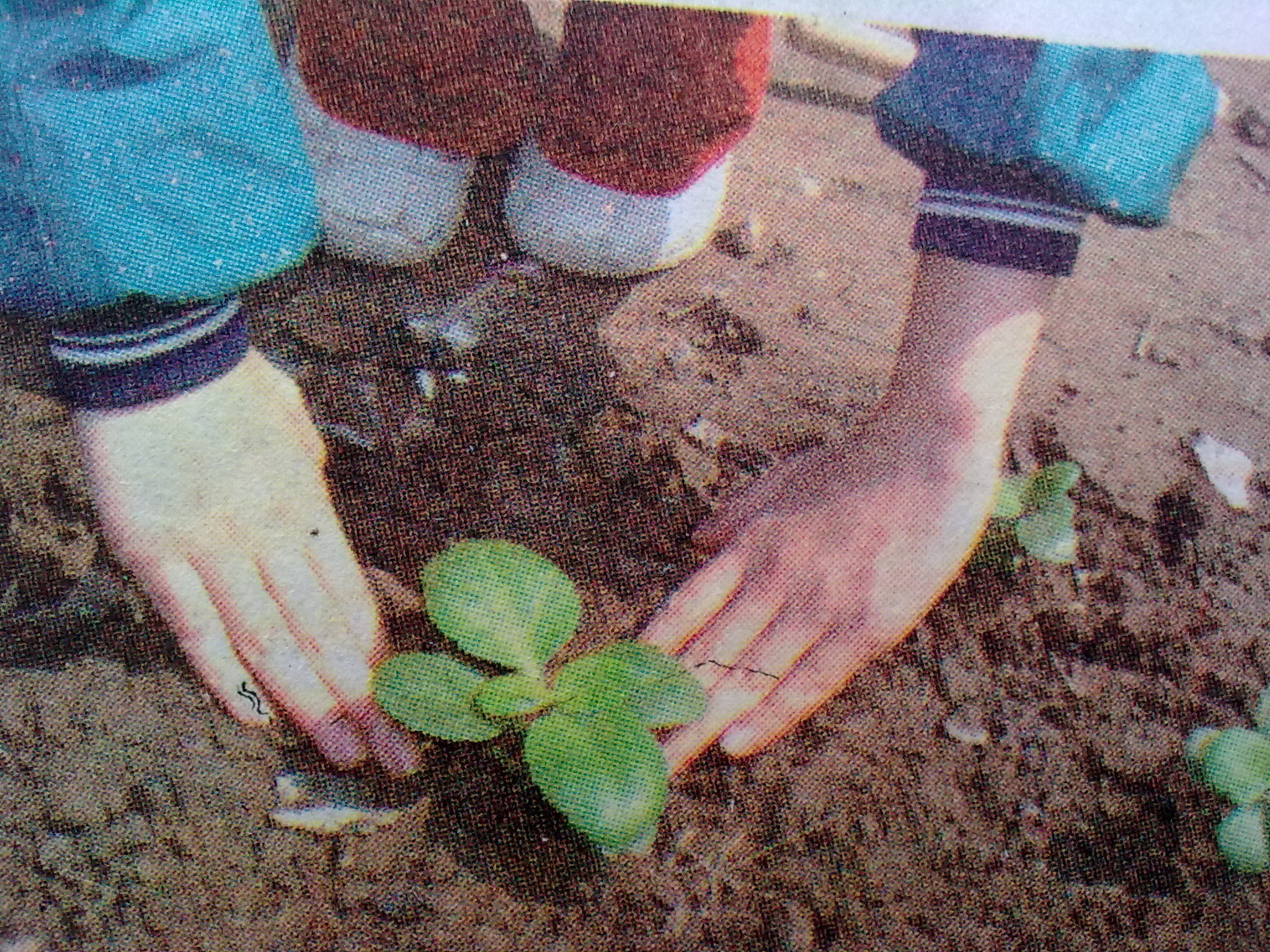 Bước 3: Trồng cây.
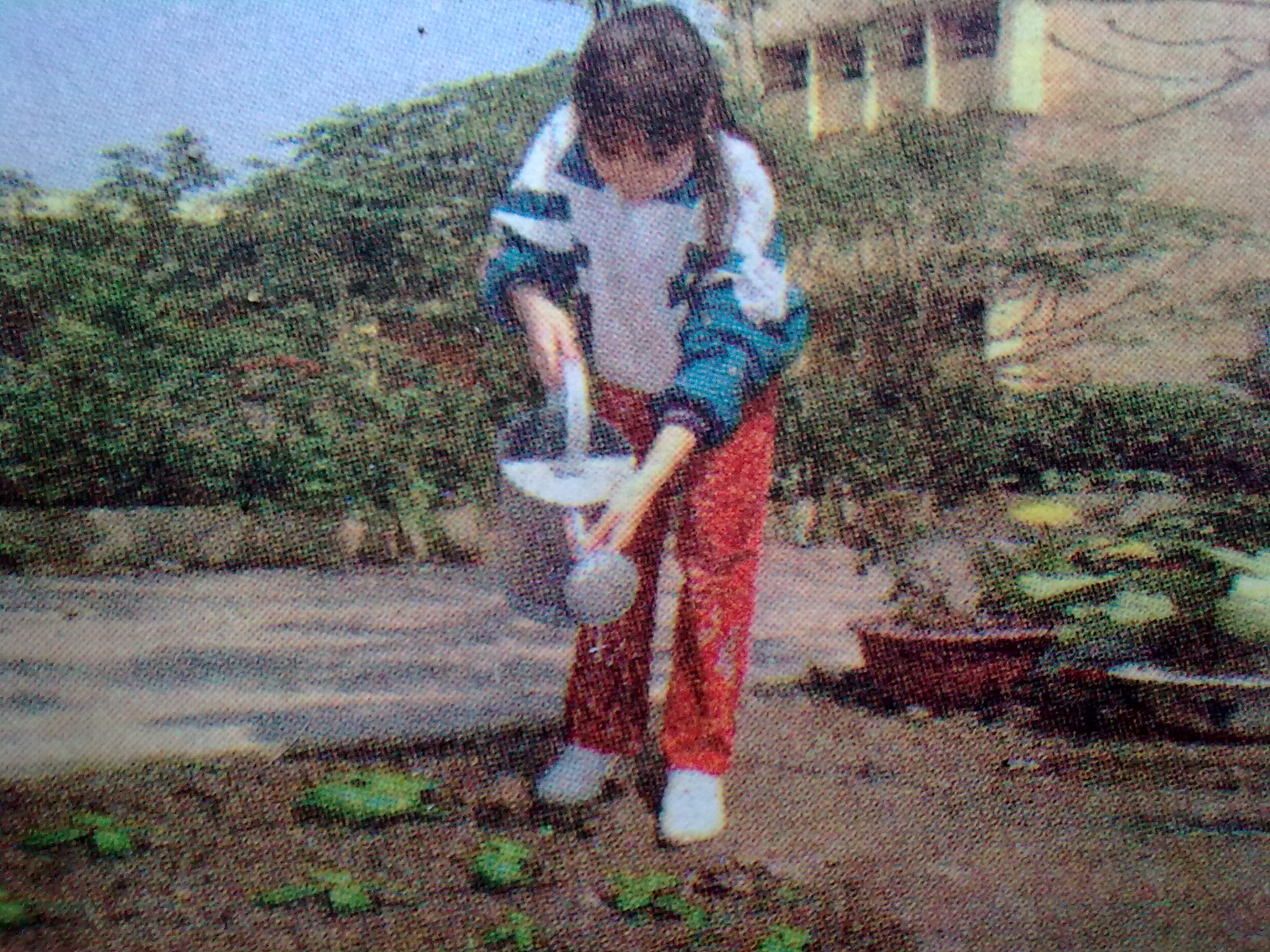 Bước 4: Tưới nước.
Phải ấn chặt đất và tưới nhẹ nước quanh gốc cây nhằm mục đích gì ?
Phải ấn chặt đất và tưới nhẹ nước quanh gốc cây để cây đứng thẳng, tưới nhẹ để cây không bị đổ vì cây mới được trồng chưa bám rễ vào đất.
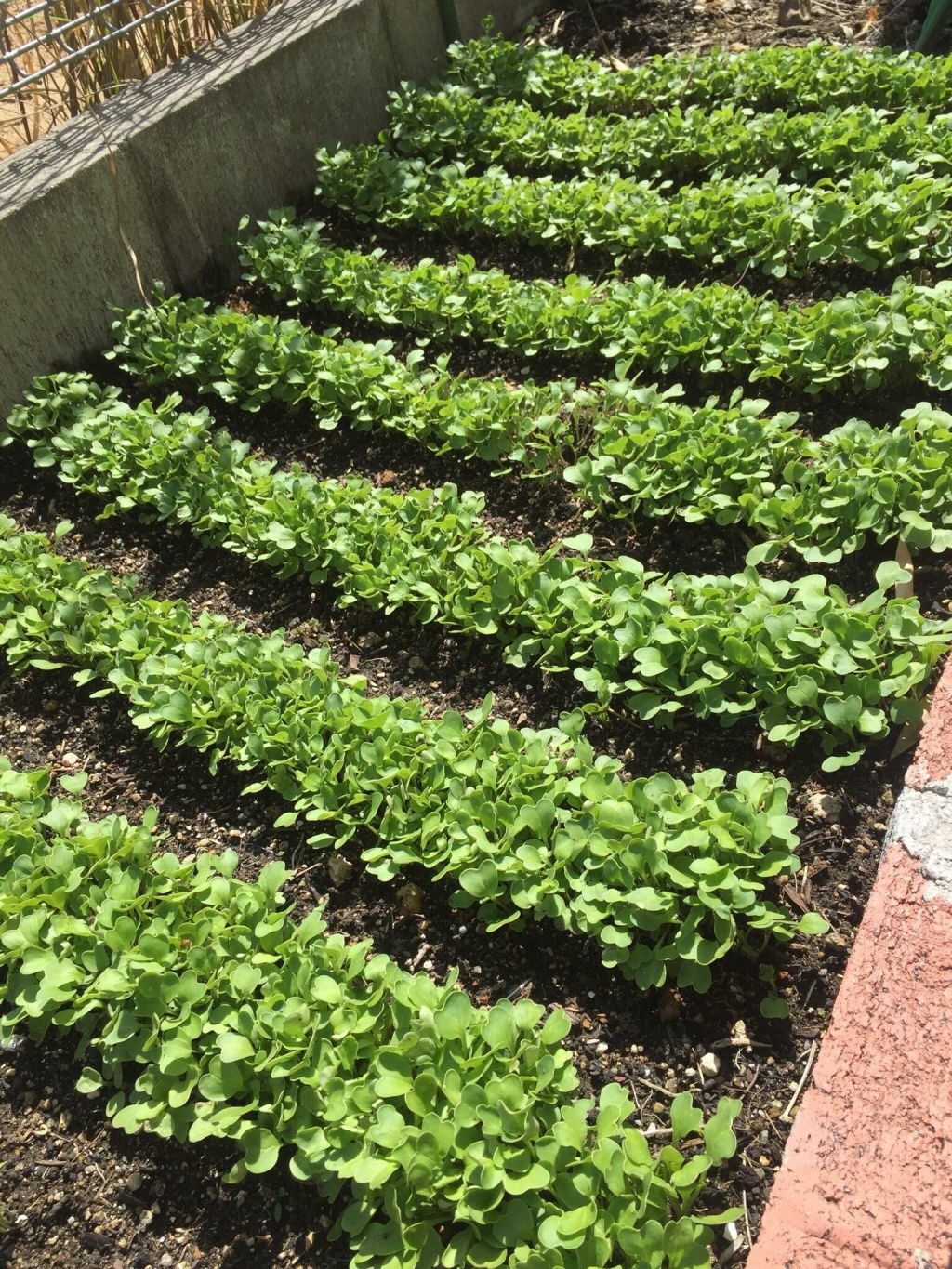 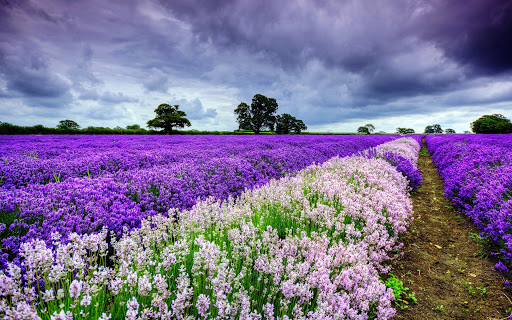 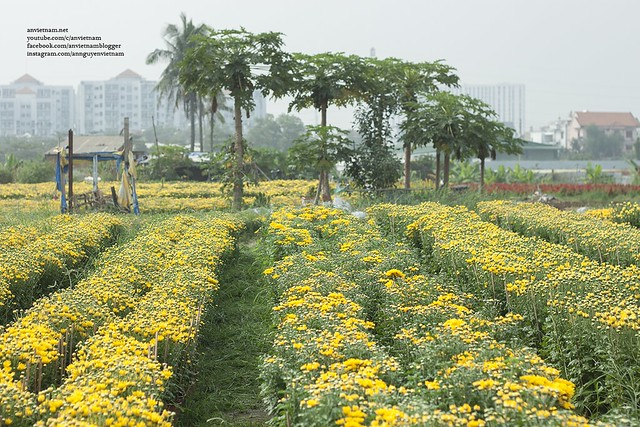 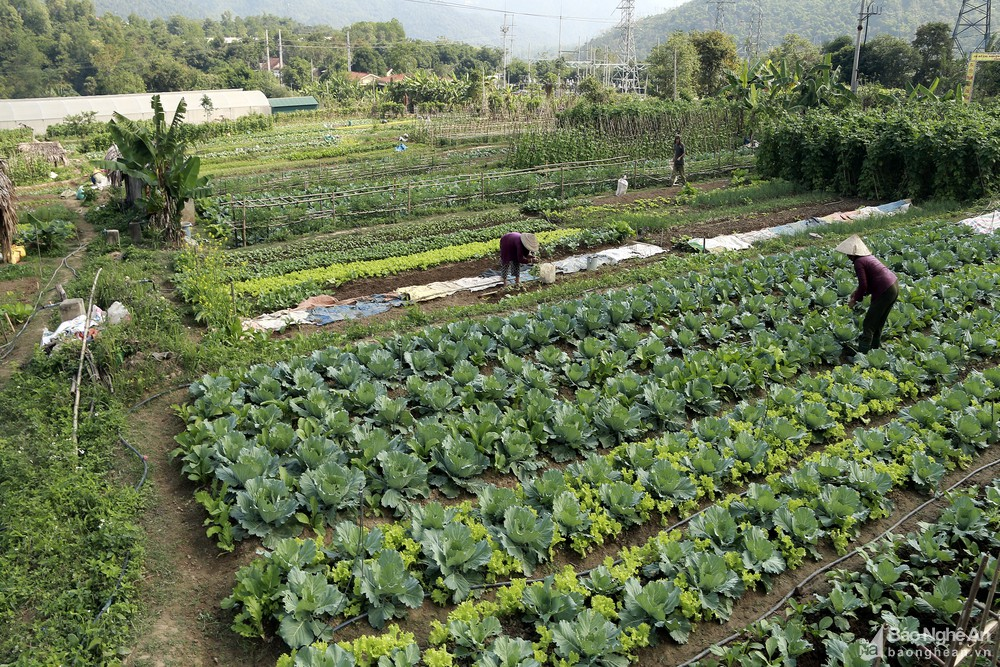 Hình ảnh những luống rau, hoa
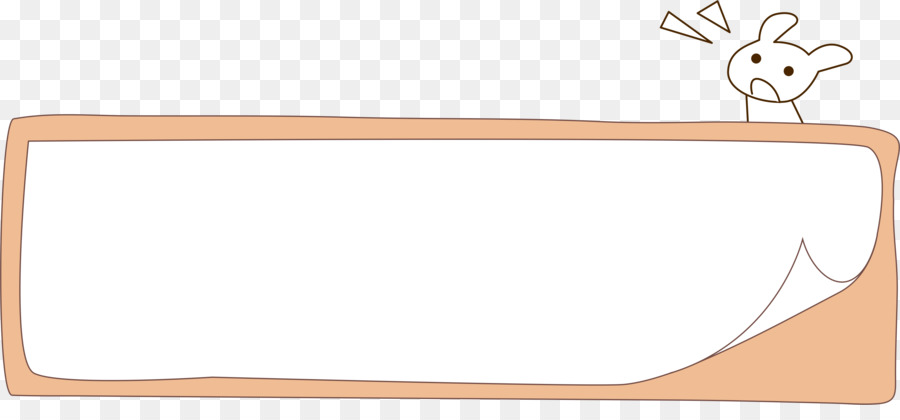 Ghi nhớ: 
1. Trước khi trồng rau, hoa phải tiến hành chọn cây con và làm đất trồng.
2. Trồng cây con trên luống được thực hiện theo trình tự sau:
 Xác định vị trí trồng.
 Đào hốc.
 Đặt cây vào hốc, vun đất và ấn chặt.
 Tưới nước.
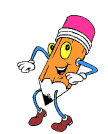 3. Quy trình trồng cây trong chậu
* Chậu trồng cây
- Chọn chậu trồng cây phải phù hợp với cây đem trồng.
Chậu trồng cây có hình dáng, kích thước rất đa dạng, có loại to, nhỏ, cao, thấp, hình tròn, hình chữ nhật...
Chậu trồng cây được làm bằng sứ, xi măng,…
Dưới đấy chậu thường có lỗ.
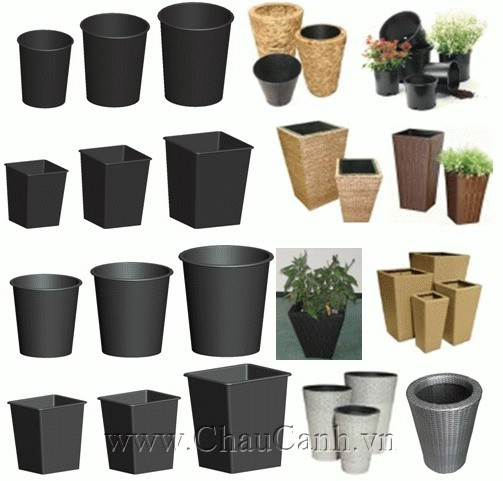 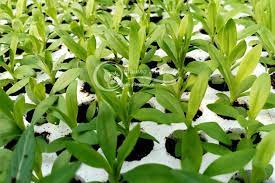 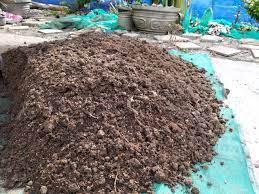 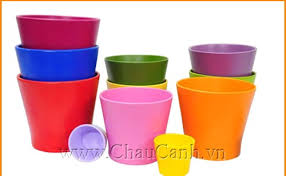 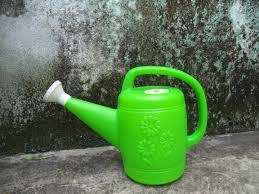 Những cây nào thường được trồng trong chậu?
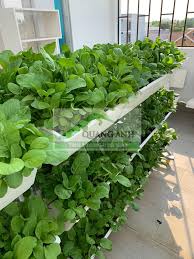 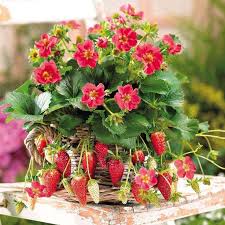 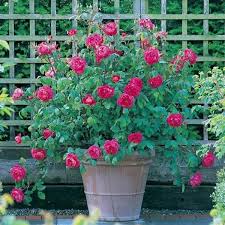 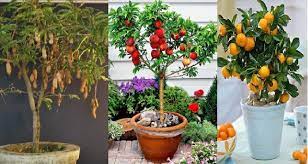 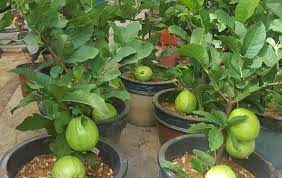 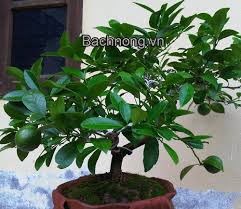 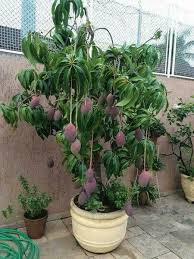 Ngoài chậu được làm bằng sứ và xi măng, người ta còn trồng cây vào chậu làm bằng vật liệu nào ?
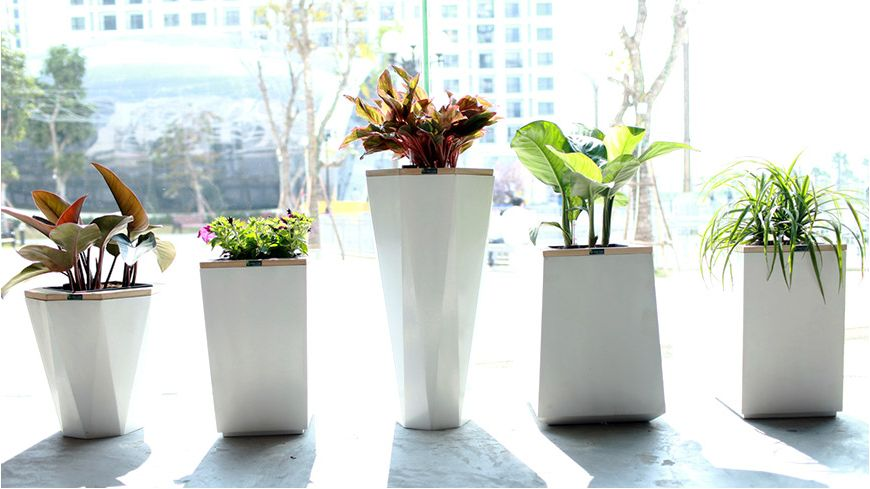 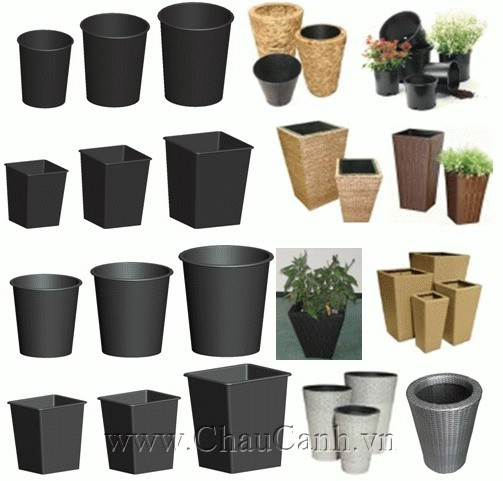 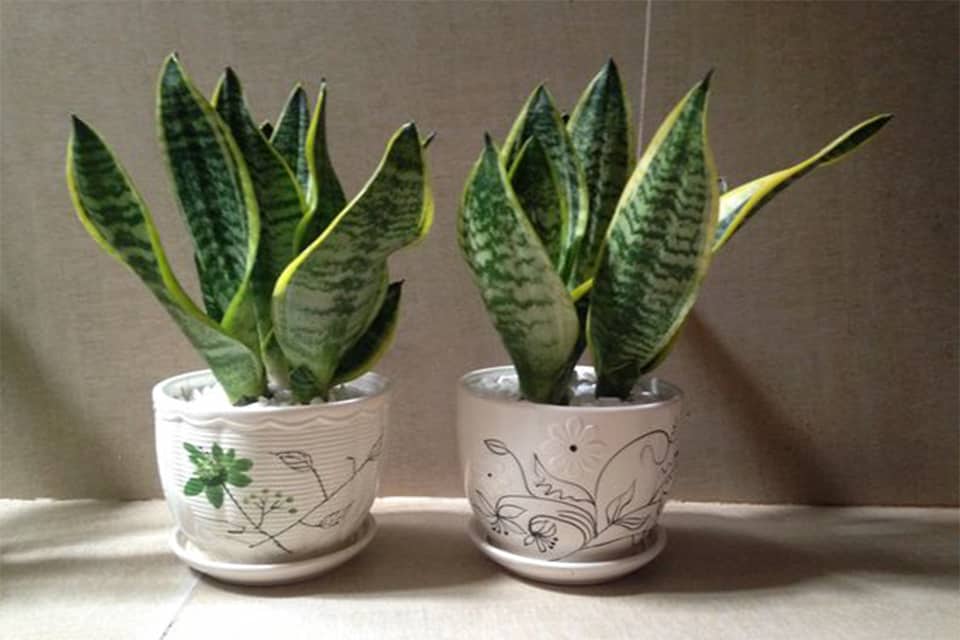 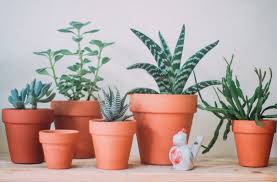 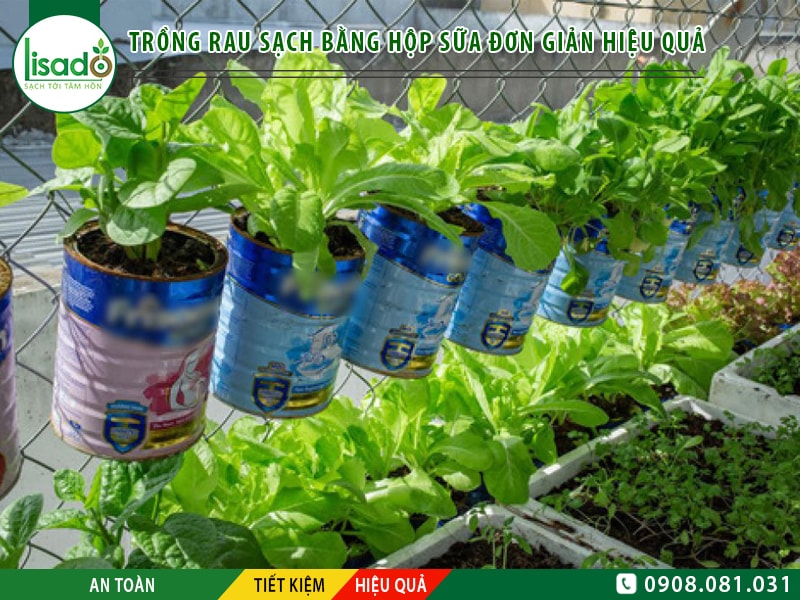 Hình ảnh chậu trồng cây
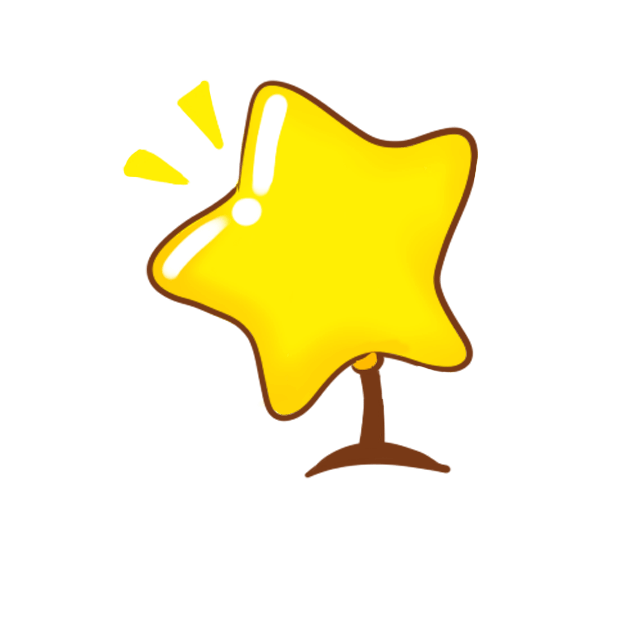 3
Vận dụng
Kết nối cuộc sống
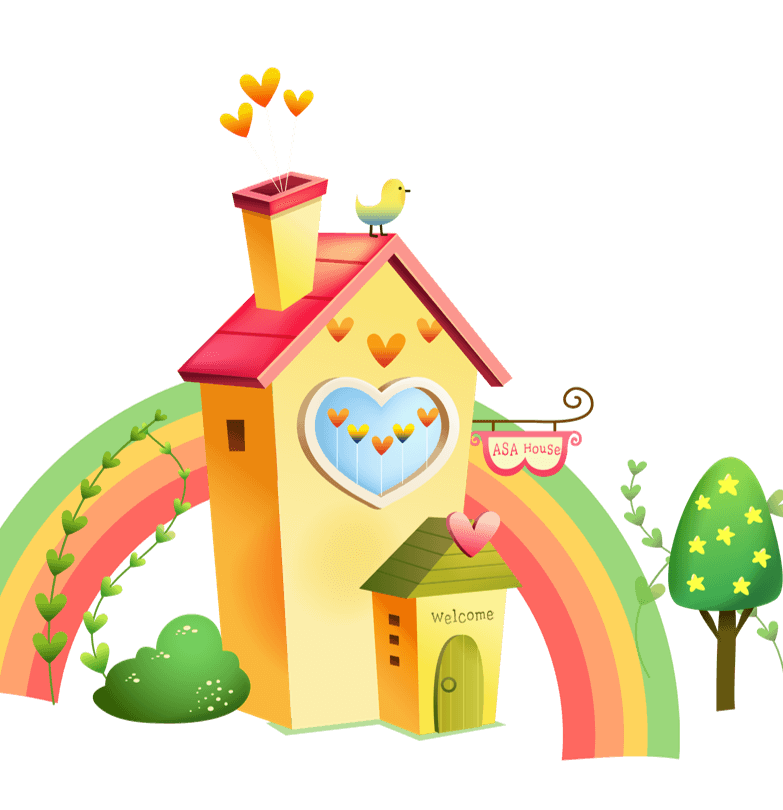 CHÚC CÁC EM CHĂM NGOAN HỌC GIỎI !!
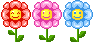